Friendship II
III John 1:15
15 Peace to you. The friends here send their greetings. Greet the friends there by name.
Proverbs 27:9
9 Oil and perfume make the heart glad,    and the sweetness of a friend comes from his earnest counsel.
Stages of Friendship
Impersonal relationship
Stages of Friendship
Impersonal relationship
Acquaintance
Stages of Friendship
Impersonal relationship
Acquaintance
Casual Friend – 40 to 60 hours
Stages of Friendship
Impersonal relationship
Acquaintance
Casual Friend – 40 to 60 hours
Friend – 80 to 100 hours
Stages of Friendship
Impersonal relationship
Acquaintance
Casual Friend – 40 to 60 hours
Friend – 80 to 100 hours
Close Friend – 200+ hours
I Samuel 18:1-2
As soon as he had finished speaking to Saul, the soul of Jonathan was knit to the soul of David, and Jonathan loved him as his own soul. 2 And Saul took him that day and would not let him return to his father's house.
I Samuel 18:3-4
3 Then Jonathan made a covenant with David, because he loved him as his own soul. 4 And Jonathan stripped himself of the robe that was on him and gave it to David, and his armor, and even his sword and his bow and his belt.
I Samuel 19:1a
And Saul spoke to Jonathan his son and to all his servants, that they should kill David.
Proverbs 19:12
12 A king's wrath is like the growling of a lion,    but his favor is like dew on the grass.
I Samuel 19:1b
But Jonathan, Saul's son, delighted much in David.
I Samuel 19:2-3
2 And Jonathan told David, “Saul my father seeks to kill you. Therefore be on your guard in the morning. Stay in a secret place and hide yourself.  3 And I will go out and stand beside my father in the field where you are, and I will speak to my father about you. And if I learn anything I will tell you.”
I Samuel 19:4
4 And Jonathan spoke well of David to Saul his father and said to him, “Let not the king sin against his servant David, because he has not sinned against you, and because his deeds have brought good to you.
I Samuel 19:5
5 For he took his life in his hand and he struck down the Philistine, and the Lord worked a great salvation for all Israel. You saw it, and rejoiced. Why then will you sin against innocent blood by killing David without cause?”
I Samuel 19:6-7
6 And Saul listened to the voice of Jonathan. Saul swore, “As the Lord lives, he shall not be put to death.” 7 And Jonathan called David, and Jonathan reported to him all these things. And Jonathan brought David to Saul, and he was in his presence as before.
Friendship has…
Steadfast Love
Ruth 1:6-7
6 Then she arose with her daughters-in-law to return from the country of Moab, for she had heard in the fields of Moab that the Lord had visited his people and given them food. 7 So she set out from the place where she was with her two daughters-in-law, and they went on the way to return to the land of Judah.
Ruth 1:8-9
8 But Naomi said to her two daughters-in-law, “Go, return each of you to her mother's house. May the Lord deal kindly with you, as you have dealt with the dead and with me. 9 The Lord grant that you may find rest, each of you in the house of her husband!” Then she kissed them, and they lifted up their voices and wept.
Ruth 1:15-16
15 And she said, “See, your sister-in-law has gone back to her people and to her gods; return after your sister-in-law.” 16 But Ruth said, “Do not urge me to leave you or to return from following you. For where you go I will go, and where you lodge I will lodge. Your people shall be my people, and your God my God.
Ruth 1:17-18
17 Where you die I will die, and there will I be buried. May the Lord do so to me and more also if anything but death parts me from you.” 18 And when Naomi saw that she was determined to go with her, she said no more.
Ruth 2:2
2 And Ruth the Moabite said to Naomi, “Let me go to the field and glean among the ears of grain after him in whose sight I shall find favor.” And she said to her, “Go, my daughter.”
Ruth 2:11
11 But Boaz answered her, “All that you have done for your mother-in-law since the death of your husband has been fully told to me, and how you left your father and mother and your native land and came to a people that you did not know before.
Proverbs 19:4
4 Wealth brings many new friends,    but a poor man is deserted by his friend.
Proverbs 19:6
6 Many seek the favor of a generous man,    and everyone is a friend to a man who gives gifts.
Friendship has…
Steadfast Love
Faithfulness
Psalm 25:10
10 All the paths of the Lord are steadfast love and faithfulness,    for those who keep his covenant and his testimonies.
Welcome to
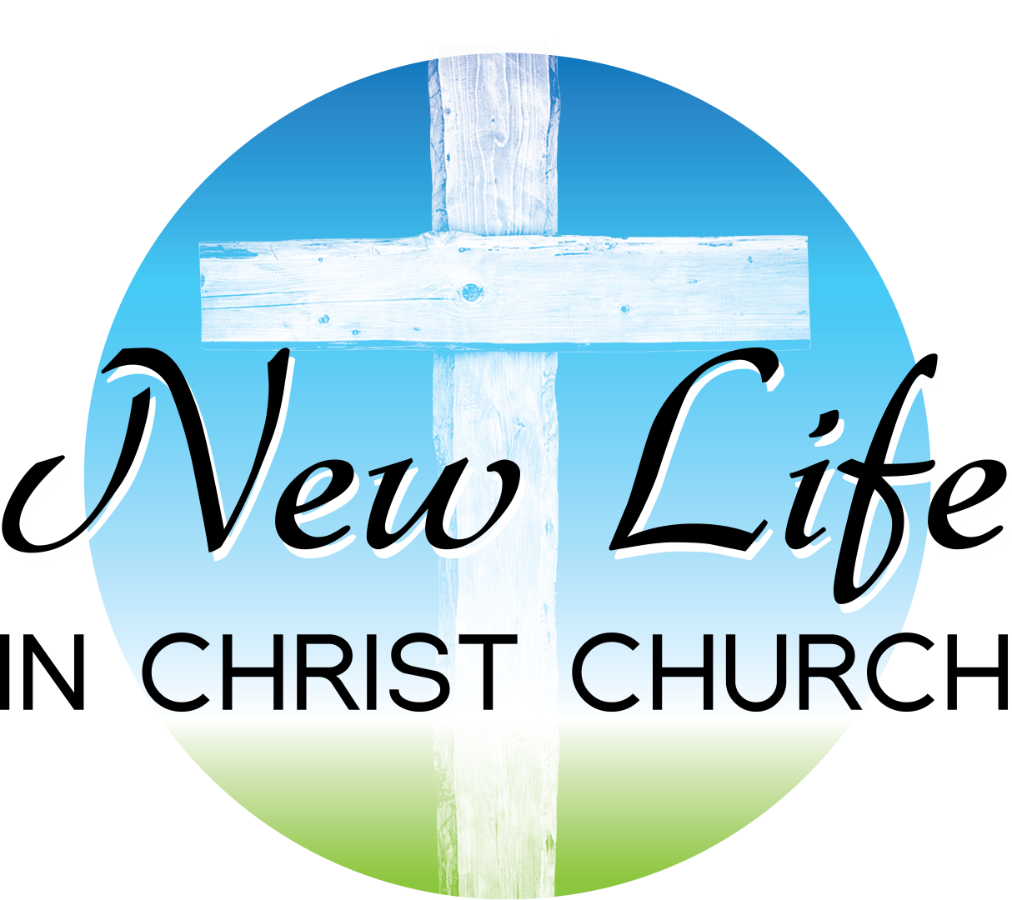